Bildungsregionen in Kooperation mit dem Land Niedersachsen
Kein Kooperationsvertrag abgeschlossen
LK Cuxhaven
LK
Wittmund
7
LK Stade
LK Aurich
LK 
Friesland
LK 
Weser-marsch
3
Bildungsregion Ostfriesland
LK Harburg
LK Osterholz
LK Lüneburg
LK Rotenburg
LK Ammerland
LK Leer
4
LK 
Lüchow-Dannenberg
2
LK Heidekreis
LK Uelzen
LK Oldenburg
LK Verden
LK Cloppenburg
LK Emsland
LK Diepholz
LK 
Vechta
LK Celle
LK Nienburg
Weser
LK Graftschaft Bentheim
LK Gifhorn
LK Osnabrück
Region Hannover
8
LK 
Peine
LHS Hannover
LK Schaumburg
LK 
Helmstedt
5
1
LK 
Wolfenbüttel
LK 
Hameln-
Pyrmont
6
LK Hildesheim
LK Holzminden
Kreisfreie Städte
1 Braunschweig
2 Delmenhorst
3 Emden
4 Oldenburg (Oldenburg)
5 Osnabrück
6 Salzgitter
7 Wilhelmshaven
8 Wolfsburg
LK Goslar
Niedersächsische Landesschulbehörde
- Regionalabteilungen -
LK Northeim
Braunschweig

Hannover

Lüneburg

Osnabrück
LK Göttingen
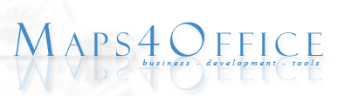 Bildungsregion Südniedersachsen e.V.
[Speaker Notes: Bildungsregionen in Niedersachsen
Dass das Angebot des Landes auch für strukturschwache bzw. finanzschwache Kommunen attraktiv ist, zeigt die sehr positive Entwicklung bei den Antragstellungen zur Einrichtung von Bildungsregionen. 
Im Schuljahr 2016/2017 werden nach aktuellem Stand 37 von den 46 Kommunen (Landkreise, kreisfreie Städte) eine Bildungsregion in Kooperation mit dem Land eingerichtet haben (entspricht 32 Bildungsregionen). 
Weitere Interessensbekundungen liegen vor.]